Myndigheten för arbetsmiljökunskapNader Ahmadi
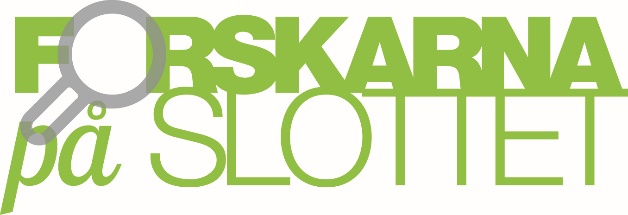 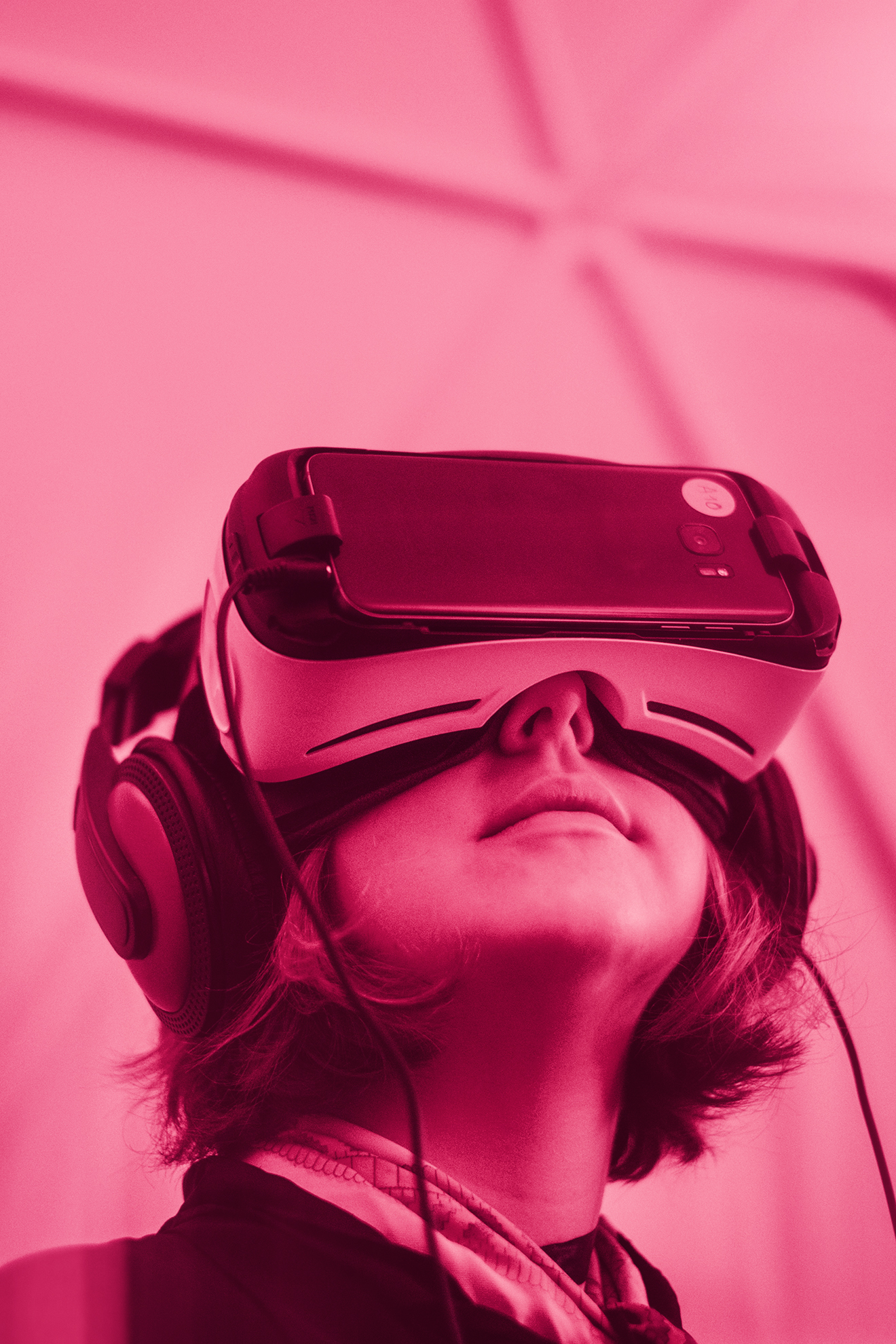 Forskarna på slottet
Nader Ahmadi
Generaldirektör
2018-10-09
”Vi tar arbetet för en bättre arbetsmiljö in i framtiden.”
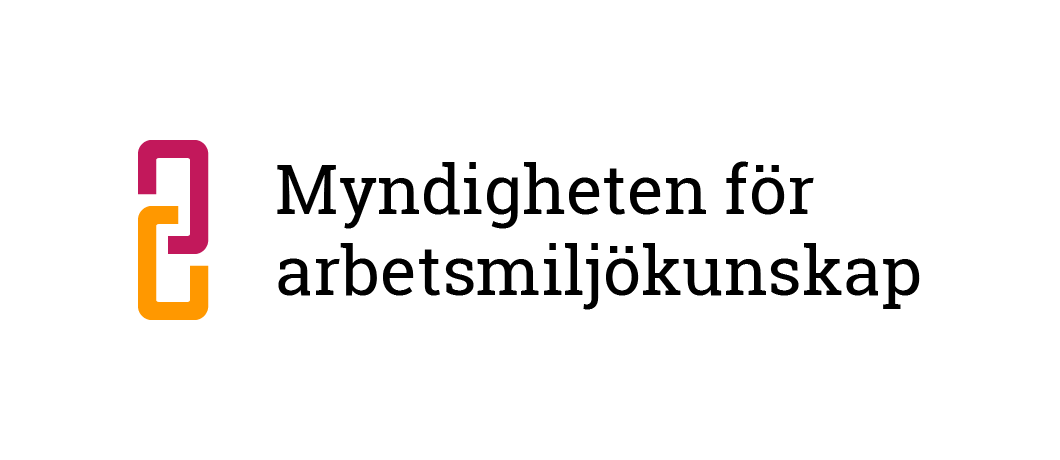 2
[Speaker Notes: (Bakgrundsbild som kan synas under tiden åhörarna sätter sig)

Inled med presentation.]
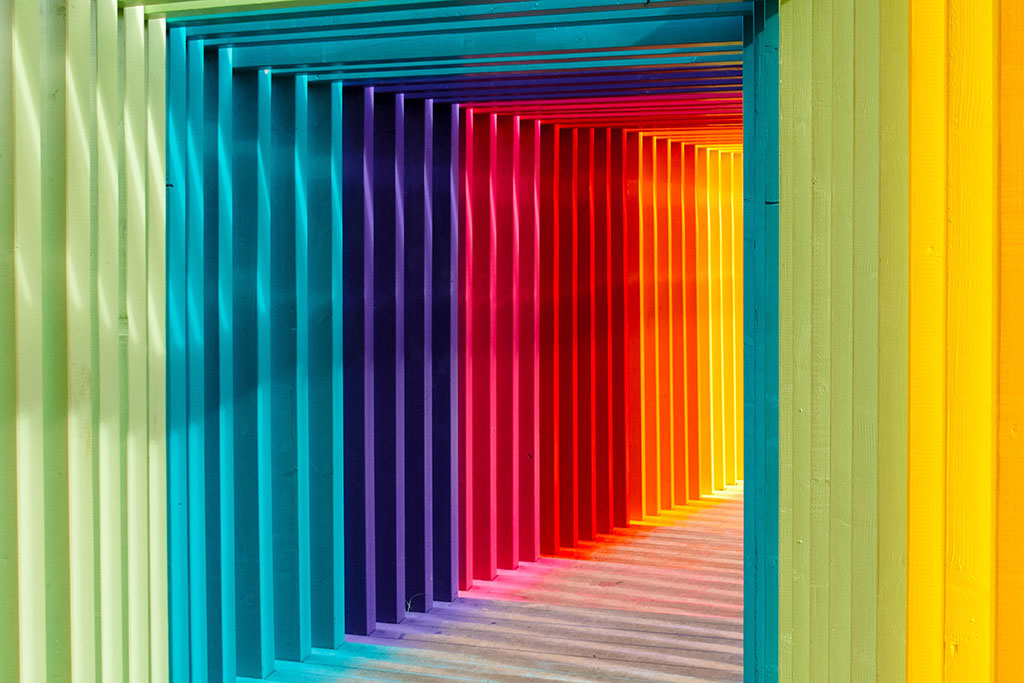 Allt förändras. Vår omvärld. Vårt sätt att leva. Och vårt sätt att arbeta.
3
[Speaker Notes: Ja, varför finns vi till då egentligen? 

I takt med att samhället förändras och utvecklas, förändras också vårt arbetsliv. Nya arbetsmiljöer uppstår liksom nya risker och möjligheter i en nästintill oavbruten process där ny teknik introduceras, avlöningssystem införs och tas ur bruk, moderna ledarskapsmodeller blir populära och ersätter de som var avsedda för tidigare eller rentav helt andra förhållanden, olika typer av företag och arbetsplatser växer fram, och nya grupper kommer in på arbetsmarknaden osv. Samtidigt som mycket blir bättre över tid tillkommer hela tiden nya risker och nya arbetsmiljöproblem identifieras. Mot bakgrund av detta så kan man konstatera att förändring av arbetsmiljön är både svår att reglera och utvärdera. Och att driva en offensiv arbetsmiljöpolitik med rätt insatser och träffsäkert resultat är komplext. 


I Sverige har vi ju som ni vet en ramlagstiftning inom arbetsmiljöområdet och vi har också ett stort engagemang från parterna, vilket innebär att arbetsgivar- och arbetstagarorganisationer tar ett stort ansvar för arbetsmiljöarbetet och att förankra detta på arbetsplatserna. En viktig aktör är förstås också Arbetsmiljöverket som utformar regler om arbetsmiljö och som utövar tillsyn och ser så att reglerna efterlevs.

Samtidigt bedrivs en hel del forskning ute på våra lärosäten runt om i landet, forskning som genererar mycket kunskap om vad god arbetsmiljö är och hur detta är kopplat till friska medarbetere, produktivitet, kvalitet och andra viktiga aspekter som är viktiga för arbetsgivare, samhället och individen. Forskningen har dock ofta svårt att nå ut och få genomslag i praktiken vilket gör det komplicerat att få överblick över den samlade kunskapen och ta ställning till nya rön inom arbetsmiljöområdet. 

Och det är här vi kommer in. Vår huvudsakliga uppgift är att vara en samordnande funktion som samlar in, systematiserar och förmedlar kunskap om arbetsmiljö och vi ska ta den ett steg längre utanför den vetenskapliga och akademiska världen och göra den lättförståelig och användbar i praktiken. Och detta ska vi göra i samverkan med lärosäten, forskningsinsitut, arbetsmarknadens parter och  internationella organ.

Diskussionen om en organisation med nationellt ansvar för kunskapsspridning tillika svensk representation i internationella organ för arbetsmiljö har pågått sedan 2007 då Arbetslivsinstitutet lades ner. Det var en mycket omfattande verksamhet som bedrev forskning om arbetslivet och fungerade som kunskapscentrum för arbetsmiljöfrågor. De hade betydligt större anslag och hade ett 200-tal anställda. Institutet hade även ansvar för att koordinera utbildningar för skyddsombud och företagshälsovård samt att bidra till Sveriges engagemang i det internationella arbetsmiljöarbetet. Vi är inget nytt arbetslivsinstitut. Vi är betydligt färre och har en helt annan budget – dock har vi liksom de hade en koordinerande uppgift att fungera som kunskapscentrum. Dock ska vi inte bedriva egen forskning. Ansvaret och resurserna för forskning och kunskapsproduktion ligger hos våra universitet/högskolor och andra forskningsinstitut.

Förutom det som redan nämnts finns ett behov av att den förda politiken och olika insatser på arbetsmiljöområdet följs upp och utvärderas – detta är också vår uppgift.]
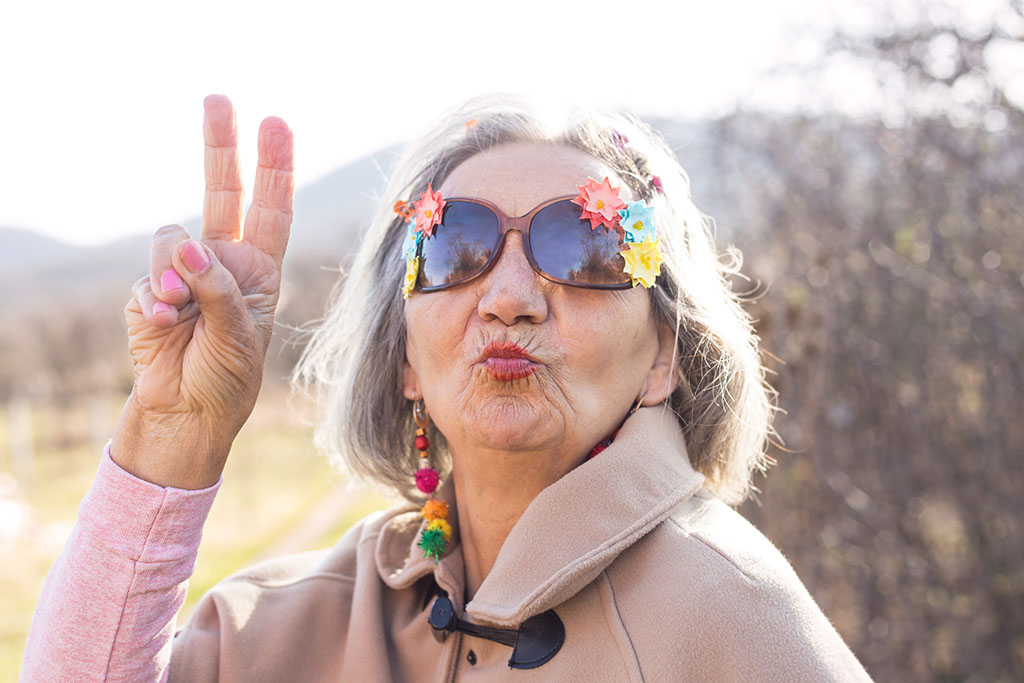 Hur skapar vi förutsättningar för ett hållbart arbetsliv?
4
[Speaker Notes: En av tre prioriterade områden i vår nuvarande nationella arbetsmiljöstrategi för Sverige är ”hållbart arbetsliv”. Regeringens bedömning är att vi behöver långsiktiga insatser för att göra det möjligt för alla att arbeta ett helt arbetsliv. Det preciseras som insatser för att förebygga ohälsa orsakad av arbete och att minska risken för att arbetstagare skadas eller slits ut. Och att det måste finnas förutsättningar för att de med hälsoproblem eller funktionsnedsättningar kan vara med och bidra. Det är ju så att vi också vill ha ett friskt liv efter att vi avslutat vårt arbetsliv.  

Hur ser då dessa insatser ut? Vad är det för insatser som behöver göras för att skapa förutsättningar för ett hållbart arbetsliv?  Det är ett av de områden vi ska arbeta med och sprida kunskap om, bland annat genom att sammanställa vilka faktorer som ligger till grund för friska och välmående arbetsplatser, ett specifikt uppdrag som vi fått och som vi precis har påbörjat ett projekt kring.


(Om regeringens arbetsmiljöstrategi 2016-2020
Regeringens arbetsmiljöstrategi tar avstamp i konkreta åtgärder inom tre prioriterade områden:
Nollvision mot dödsolyckor och förebyggande av arbetsolyckor
Ett hållbart arbetsliv
Psykosocial arbetsmiljö)]
Mynak visar vägen
5
[Speaker Notes: Vår uppgift är kort och gott att visa vägen. Och vägen ska vara lättnavigerad och ha sin grund i aktuell forskning.

En viktig del av vårt uppdrag är också ”framtidsspaning”, dvs att vi ska blicka framåt och ett uppdrag vi har är att sammanställa kunskap om framtidens arbetsliv. Här har vi i uppdrag att sammanställa nationell och internationell forskning inom området och utifrån en sådan sammanställning utforma fördjupade kunskapsöversikter på utvalda områden. Inom detta område ska även kunskapsluckor identifieras, dvs områden inom vilka forskningsbaserad kunskap saknas och behöver initieras.]
Om oss
Uppstart 1 juni 2018
Kunskapsmyndighet - leds av en generaldirektör
Insynsråd med sju ledamöter
Nationellt kunskapscentrum
11 medarbetare inom Analys, Kommunikation och Verksamhetsstöd
Ca 30-40 medarbetare till år 2020
Vi finns i Gävle
Forskare knutna till Mynak i projektform beroende av uppdrag
6
[Speaker Notes: Myndigheten för arbetsmiljökunskap är en enrådighetsmyndighet, vilket innebär att myndigheten leds av en generaldirektör. Generaldirektören är utsedd av regeringen. Vår GD heter Nader Ahmadi och kommer närmast från Högskolan i Gävle. Nader är professor i sociologi och har sedan 2016 varit prorektor och ställföreträdande myndighetschef för Högskolan i Gävle. Tidigare har han bland annat varit chef för högskolans Akademi för hälsa och arbetsliv. Nader Ahmadi har bred erfarenhet av ledarskap och utvecklingsarbete och har haft uppdrag för bland annat Regeringskansliet, Sida, Unicef och Världsbanken.


Det finns även ett insynsråd. Insynsrådet utövar tillsyn över verksamheten och ger råd till generaldirektören. Medlemmarna i insynsrådet utses av regeringen.

Insynsrådet består av:

Kristina Alexanderson, professor vid Karolinska Institutet
Ann Ponton Klevestedt, enhetschef vid Arbetsmiljöverket
Raimo Pärssinen, riksdagsledamot, raimo.parssinen@riksdagen.se
Jessika Roswall, riksdagsledamot
Maria Schönefeld, verkställande direktör vid Prevent
Michael Tåhlin, professor vid Stockholms universitet
Mikael Westberg, rättschef vid Försäkringskassan

3 analystiker, 3 kommunikatörer och 4 inom verksamhetsstöd (arkivarie, controller, sekreterare och verksamhetschef). Vi rekryterar för tillfället 6 nya medarbetare; Chef för analysfunktionen, analytiker,  kommunikationschef, kvalitetssamordnare, HR-ansvarig samt ytterligare en sekreterare.]
Vår uppgift
Att samla in, sammanställa och sprida kunskap om arbetsmiljö så att den kommer till nytta i det praktiska arbetslivet
Utvärdera och analysera arbetsmiljöpolitiken
Följa och främja kunskapsuppbyggnad om arbetsmiljöfrågor i EU och internationellt
Följa och främja företagshälsans utveckling 
Identifiera och uppmärksamma kunskapsluckor och utvecklingsområden
7
[Speaker Notes: Vår övergripande uppgift från regeringen. (Förordning, Regleringsbrev och Regeringsbeslut) 


Nedan följer förordningen i sin helhet:

Förordning med instruktion för Myndigheten för arbetsmiljökunskap
SFS nr: 2018:254Departement/myndighet: Arbetsmarknadsdepartementet Utfärdad: 2018-04-19 

Uppgifter
1 § Myndigheten för arbetsmiljökunskap är nationellt kunskapscentrum för frågor om arbetsmiljö. Myndigheten har till uppgift att ansvara för kunskapsuppbyggnad och kunskapsspridning samt utvärdering och analys i syfte att bidra till att kunskap om arbetsmiljö kommer till användning i praktiken.
2 § Myndigheten ska inom sitt ansvarsområde1. samla in, sammanställa och sprida kunskap baserad på forskning på ett begripligt och lättillgängligt sätt,2. utvärdera och analysera effekter av beslutade och genomförda statliga reformer och andra statliga initiativ, och3. följa och analysera utvecklingen i syfte att stärka sitt kunskaps-, analys- och utvärderingsarbete.
3 § Myndigheten har även till uppgift att1. följa och främja kunskapsuppbyggnad om arbetsmiljöfrågor i Europeiska unionen och internationellt, och2. följa och främja företagshälsovårdens utveckling.
4 § Myndigheten får bedriva den forskning som är nödvändig för att myndighetens uppgifter enligt 2 § ska kunna fullgöras.
5 § Vid myndigheten ska det finnas en funktion för kvalitetssäkring som ska granska myndighetens arbete ur ett vetenskapligt perspektiv.
6 § Myndigheten ska i sitt arbete särskilt belysa arbetsmiljöns beskaffenhet och utveckling i olika branscher. Myndigheten ska i sitt arbete beakta ett jämställdhets- och likabehandlingsperspektiv.
Samverkan
7 § Myndigheten ska samverka med arbetsmarknadens parter och andra aktörer i den utsträckning det behövs för verksamheten.
Ledning
8 § Myndigheten leds av en myndighetschef.
9 § Vid myndigheten ska det finnas ett insynsråd med högst åtta ledamöter.
Anställningar och uppdrag
10 § Generaldirektören är myndighetschef.]
Våra uppdrag
Utveckla och sprida riktlinjer för evidensbaserad praktik inom företagshälsan (Feb 2019)
Sammanställa och analysera företagshälsans utbildningsbehov (Mar 2019)
Sammanställa faktorer som skapar friska och välmående arbetsplatser (Feb 2020)
Sammanställa kunskap om framtidens arbetsliv (Feb 2020)
Sammanställa friskfaktorer på organisatorisk nivå som kan mätas och följas över tid (Feb 2021)
8
[Speaker Notes: Vi har också ett antal konkreta uppdrag.


Våra uppdrag kommer dels från regleringsbrevet som är ett regeringsbeslut. Nedan formuleringar kommer från regleringsbrevet:

Kunskap om framtidens arbetsliv
Nya teknologier skapar möjligheter och utmaningar för framtidens arbetsliv. Arbetstagares kompetens behöver tas tillvara samtidigt som en god arbetsmiljö säkerställs. Det finns ett behov av både lättillgängliga kunskapsöversikter och fördjupad kunskap om hur ett arbetsliv i förändring kan påverka arbetsmiljön och påverka förutsättningarna för det förebyggande arbetsmiljöarbetet. Myndigheten får därför i uppdrag att sammanställa nationell och internationell forskning inom området och utifrån sin sammanställning utforma fördjupade kunskapsöversikter på utvalda områden. Myndigheten ska också identifiera kunskapsluckor. Uppdraget ska redovisas i samband med årsredovisningen för 2019.

Företagshälsovårdens kompetensförsörjning
Myndigheten ska sammanställa underlag om och analysera behovet av utbildningar av relevans för olika yrkesgrupper inom företagshälsovården. Uppdraget ska redovisas senast den 30 mars 2019. 

________________________________________________________

Övriga uppdrag har kommit som separata beslut. Nedan formuleringar kommer från de separata besluten:

Sammanställa faktorer som skapar friska och välmående arbetsplatser
Regeringen uppdrar åt Myndigheten för arbetsmiljökunskap att sammanställa kunskap om faktorer som skapar friska och välmående arbetsplatser. Ett särskilt fokus ska vara på den organisatoriska och sociala arbetsmiljön. Kunskapssammanställningen ska bidra till arbetet med uppdraget om att sammanställa och redovisa friskfaktorer som kan mätas och följas över tid (A2018/01350/ARM). Uppdraget ska redovisas till regeringen (Arbetsmarknadsdepartementet och Socialdepartementet) senast i samband med myndighetens årsredovisning för 2019. Myndigheten får för uppdragets genomförande använda 1 000 000 kronor under 2018 och för 2019 beräknas 2 000 000 kronor få användas. 

Sammanställa friskfaktorer på organisatorisk nivå som kan mätas och följas över tid
Regeringen uppdrar åt Arbetsmiljöverket och Myndigheten för arbetsmiljökunskap att sammanställa och redovisa friskfaktorer på organisatorisk nivå som kan mätas och följas över tid. Friskfaktorerna ska kunna bidra till en hållbar och hälsosam arbetsmiljö. Arbetsmiljöverket och Myndigheten för arbetsmiljökunskap ska samverka med Folkhälsomyndigheten, Försäkringskassan och andra relevanta myndigheter. Resultat av tidigare lämnade uppdrag ska beaktas. Uppdraget ska delredovisas till regeringen (Arbetsmarknadsdepartementet) senast i samband med årsredovisningen för 2019 och slutredovisas senast i samband med årsredovisningen för 2020. 

Riktlinjer för evidensbaserad praktik i företagshälsovård
Regeringen uppdrag åt Myndigheten för arbetsmiljökunskap att utveckla och sprida riktlinjer för en evidensbaserad praktik i företagshälsovården. Uppdraget ska redovisas till regeringen i samband med myndighetens årsredovisning för 2018.
Manus]
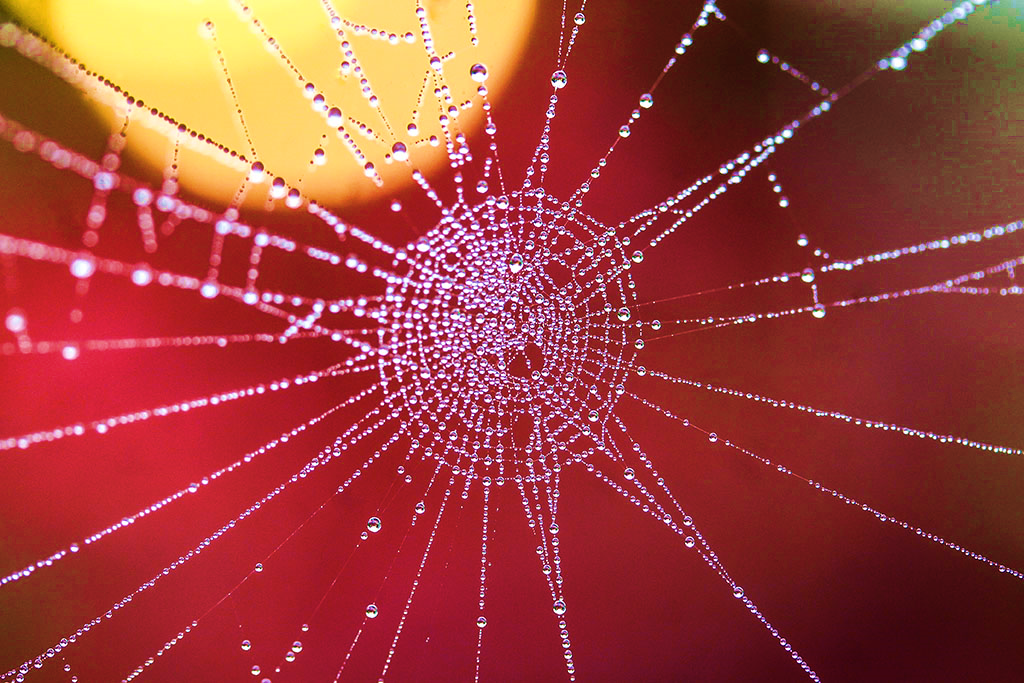 Var börjar vi?
Knyta kontakter för samverkan
Forskare, forskningsmiljöer, forskningsinstitut, högskolor och universitet
Arbetsmarknadens parter
Nationella myndigheter, organisationer och intressenter
Internationella myndigheter och organisationer
Bygga upp vår verksamhet och kompetens
Strategi för effektiv kunskapsspridning
9
[Speaker Notes: Vi behöver snabbt få en övergripande bild av kunskapsläge, behov och vad som är på gång
Vi är i ett intensivt uppbyggnadsskede där vi ska bygga upp en verksamhet i grunden med allt vad det innebär med att lära känna varandra, interna rutiner och policies och arbetsformer till hur vår logotyp, hemsida och grafiskt material ska se ut, samtidigt som vi förstås ska komma igång och leverera på våra uppdrag.]
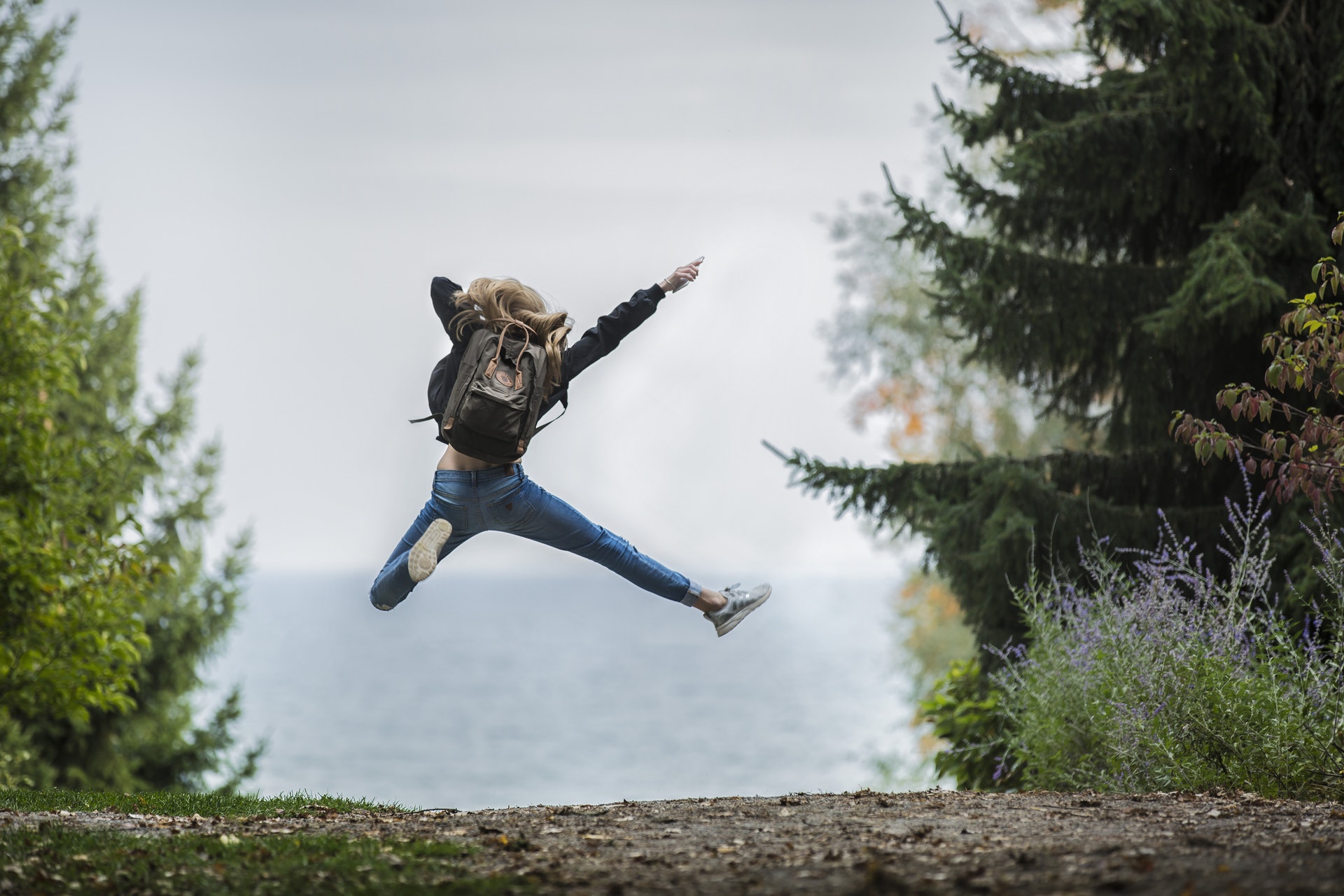 Vision:
”För ett arbetsmiljöarbete som ständigt ligger steget före”
Mission:
”Vi tar arbetet för en god och hälsosam arbetsmiljö in i framtiden”
10
[Speaker Notes: Vårt ledord: samverkan!]